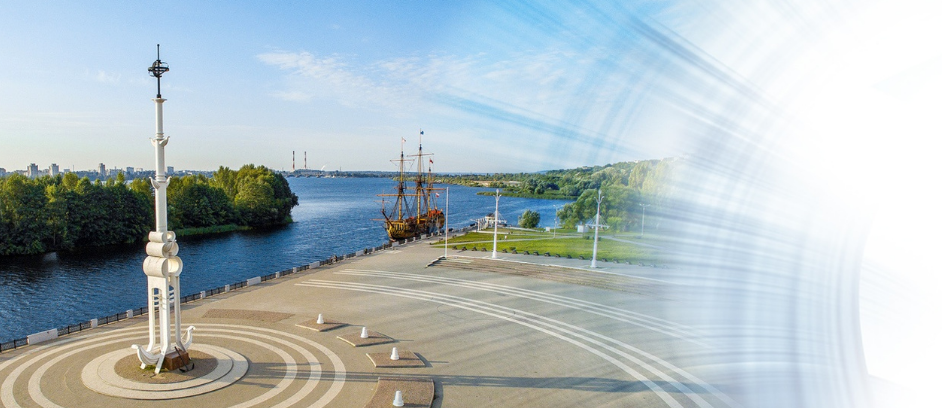 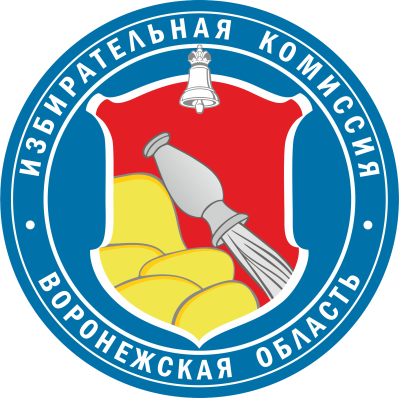 Дистанционное электронное голосование: как голосовать?
1
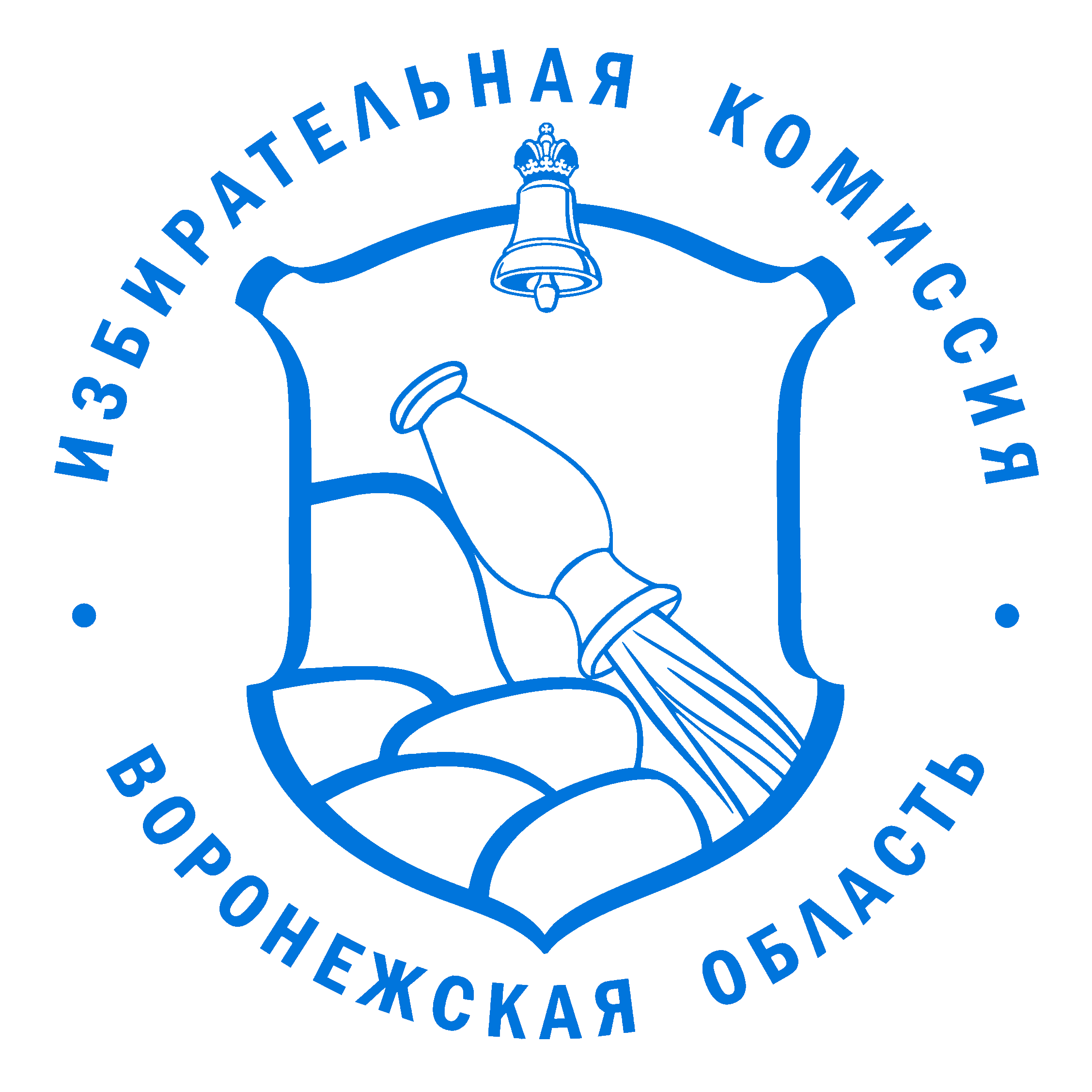 Кто может принять участие в ДЭГ?
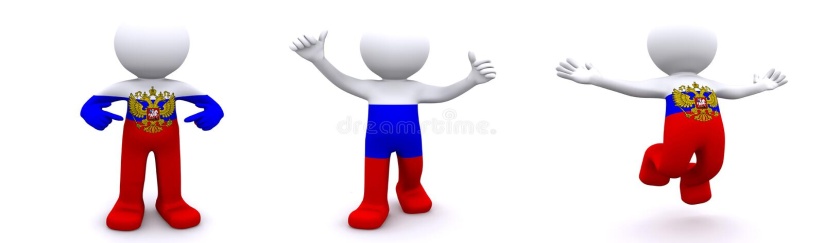 гражданин Российской Федерации
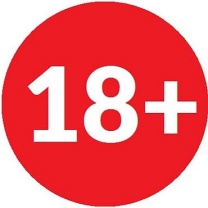 возраст не менее 18 лет
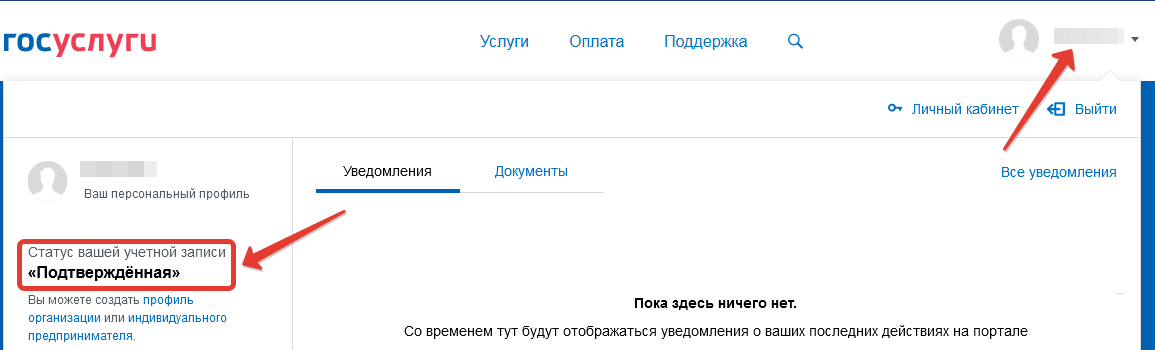 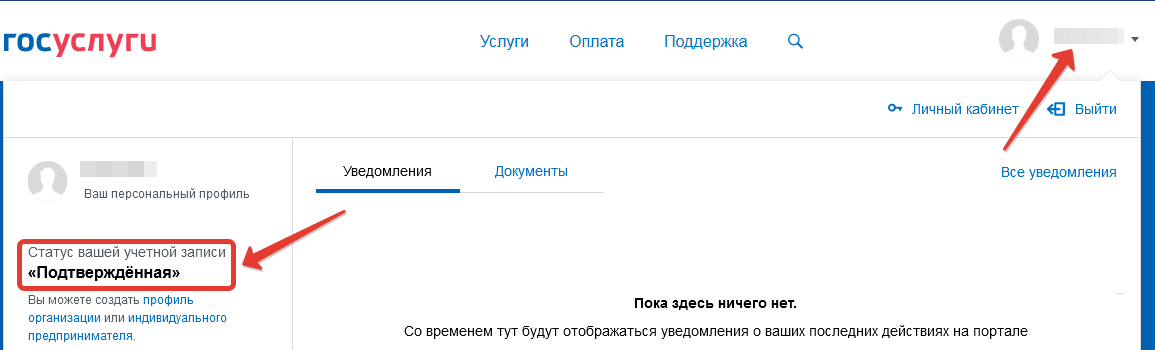 имеет подтвержденную запись по ЕПГУ
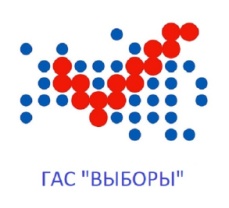 данные избирателя на ЕПГУ сопоставлены с Регистром избирателей ГАС «Выборы»
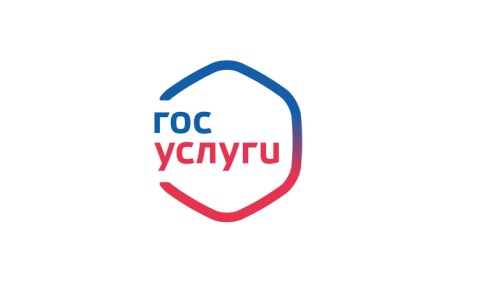 * - по состоянию на 01.01.2023
Избиратель, подавший заявление на участие в ДЭГ, исключается из списков избирателей !
2
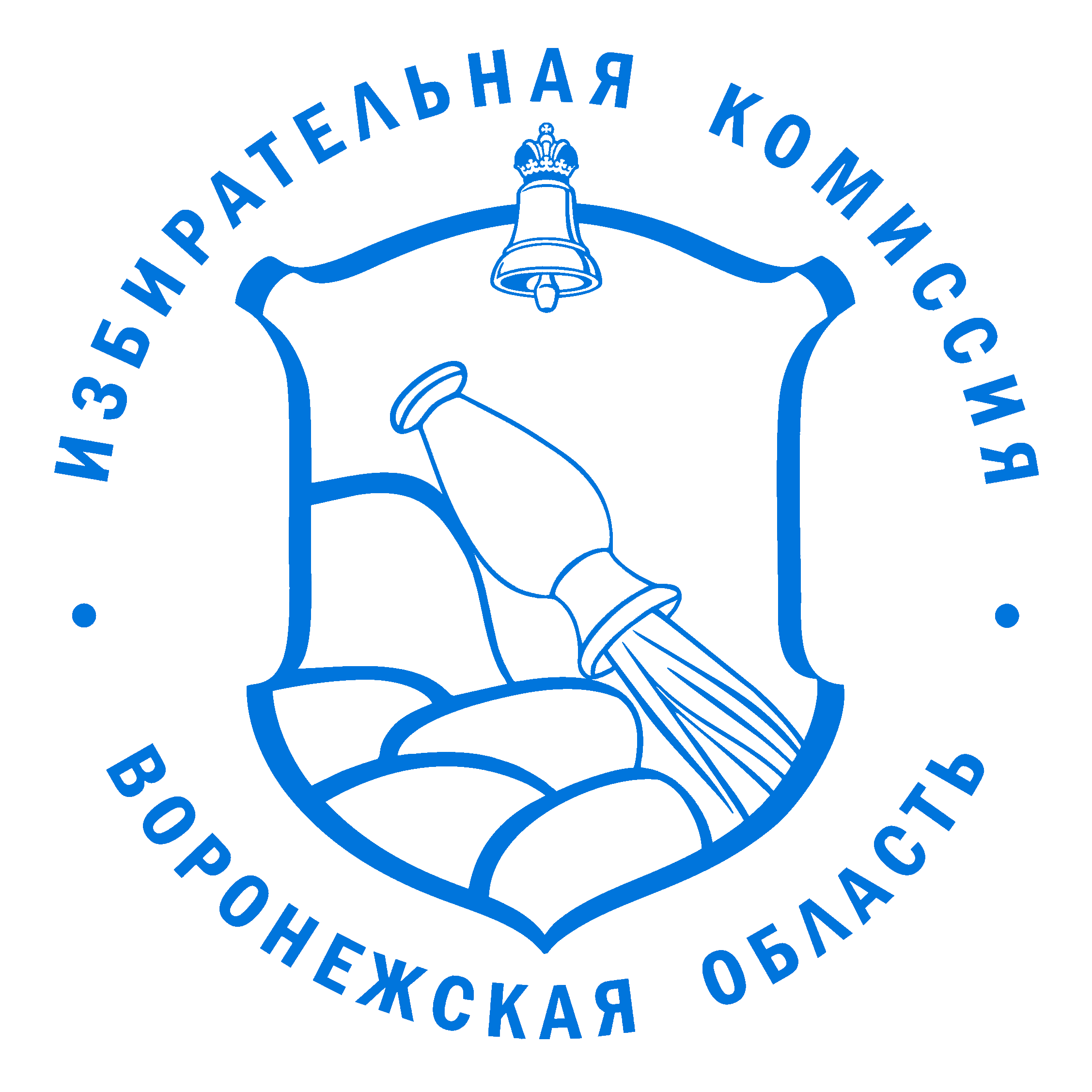 Какие данные избирателя должны быть сопоставлены с ЕПГУ?
* - по состоянию на 01.01.2023
3
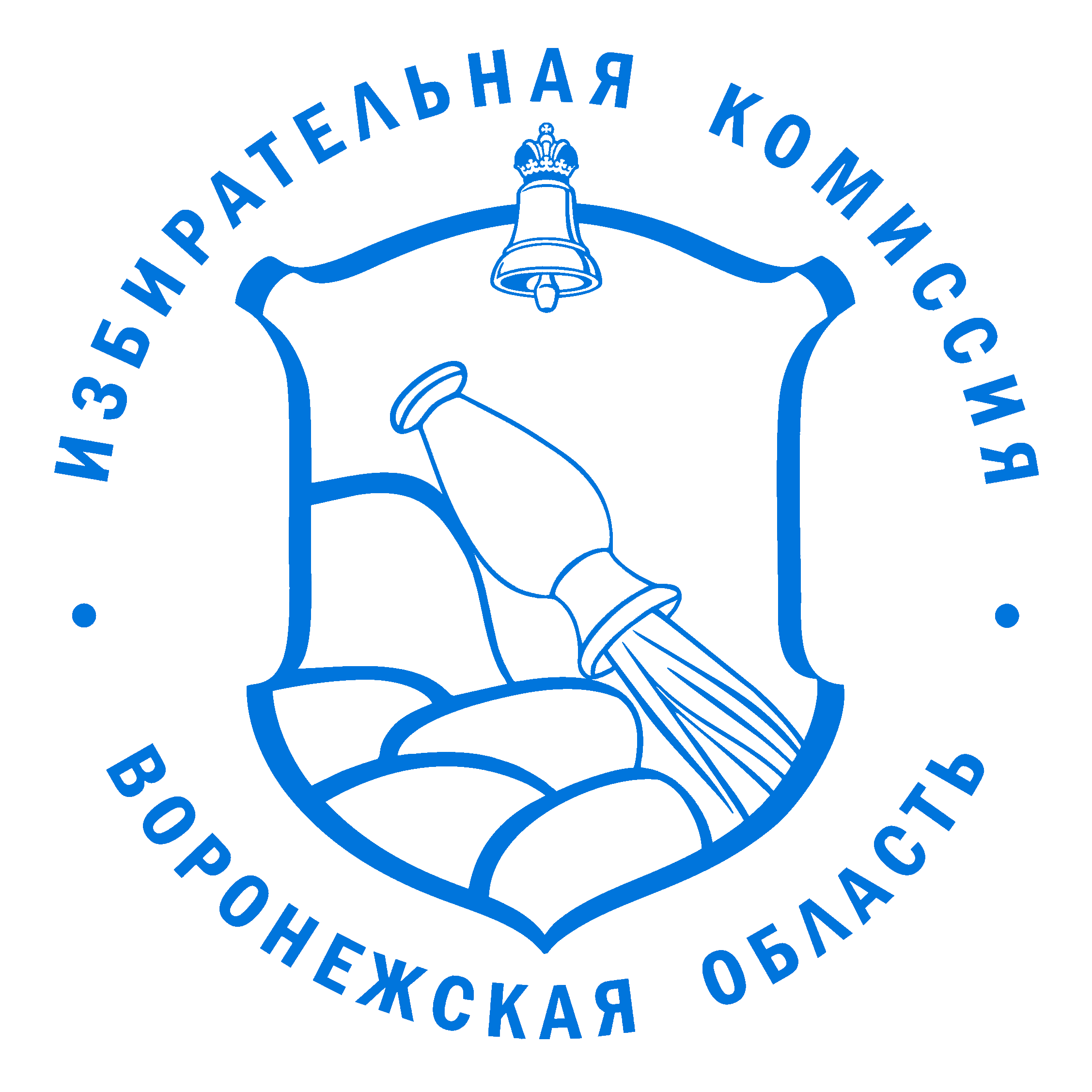 Основные этапы ДЭГ
* - по состоянию на 01.01.2023
Избиратель, подавший заявление на участие в ДЭГ, не имеет права проголосовать по бумажному бюллетеню !
4
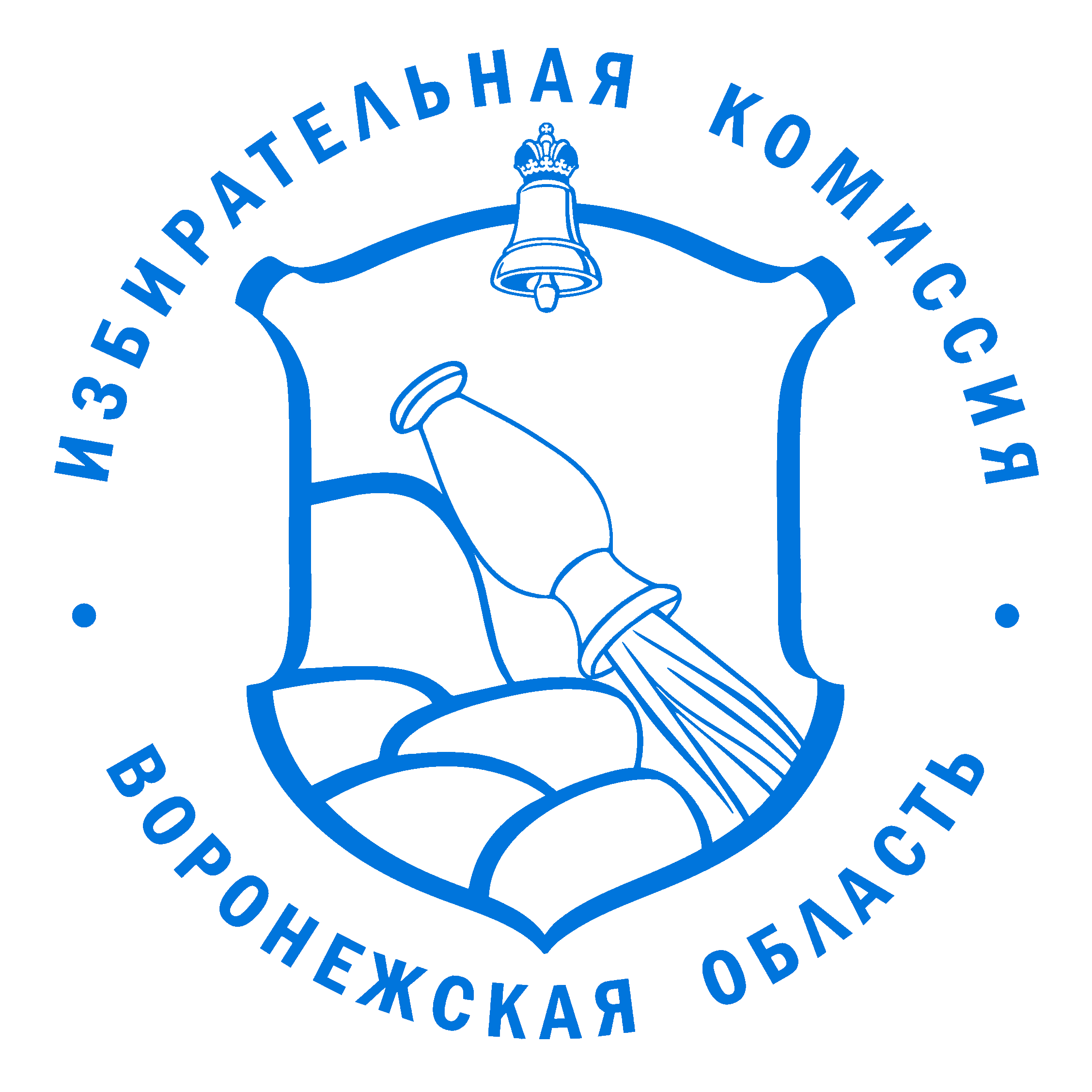 Как проголосовать дистанционно?
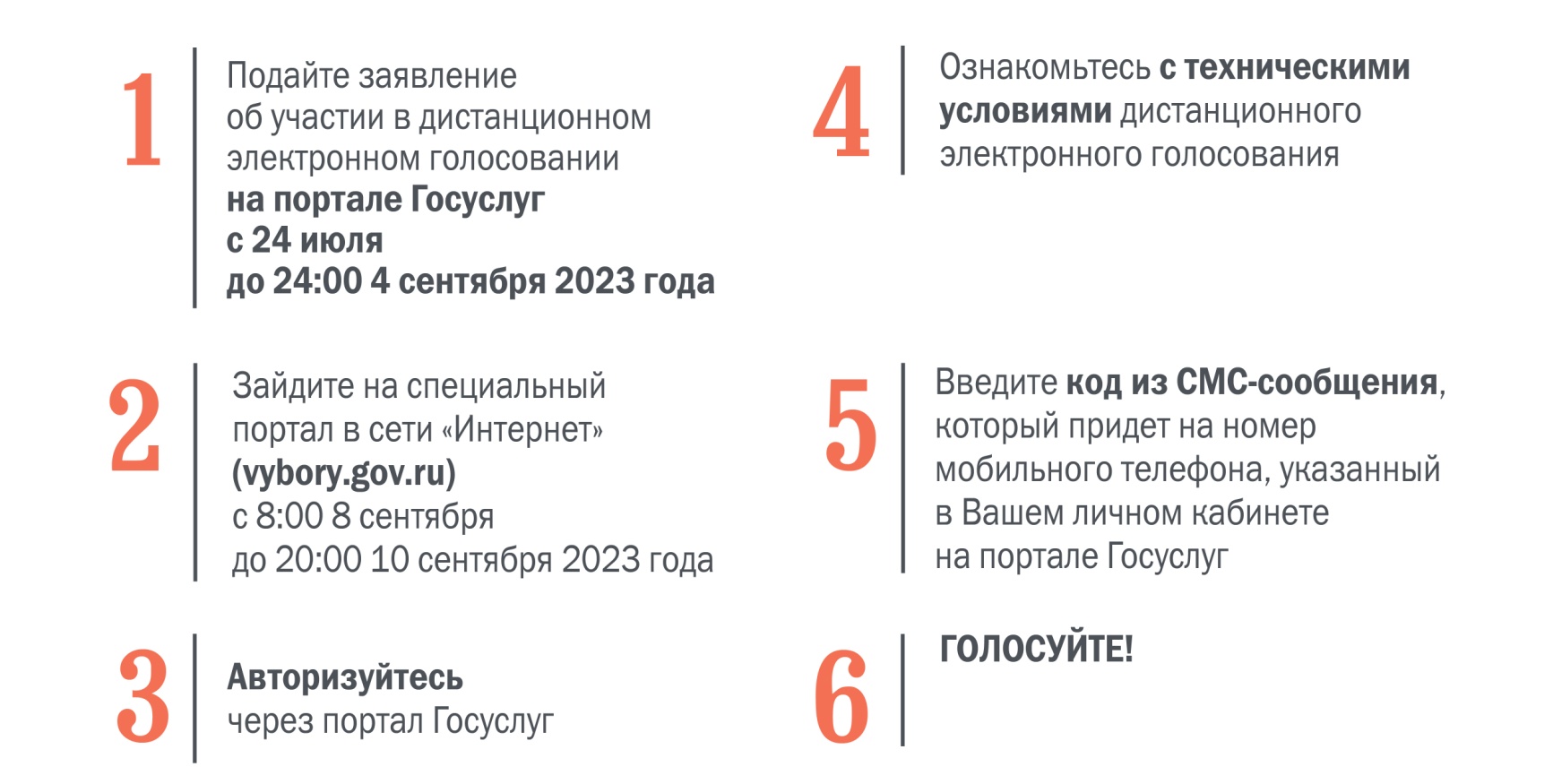 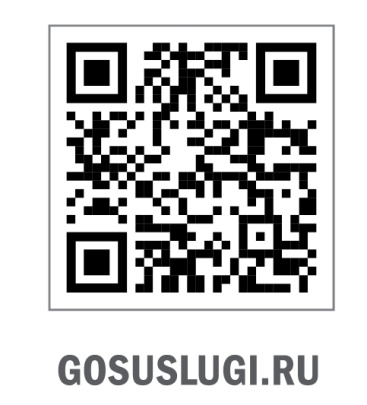 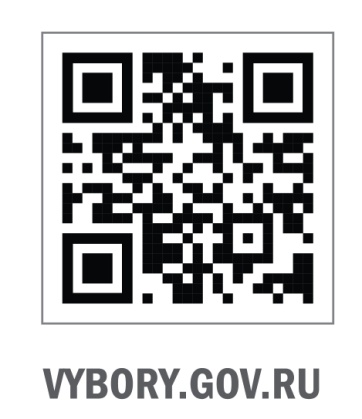 * - по состоянию на 01.01.2023
5
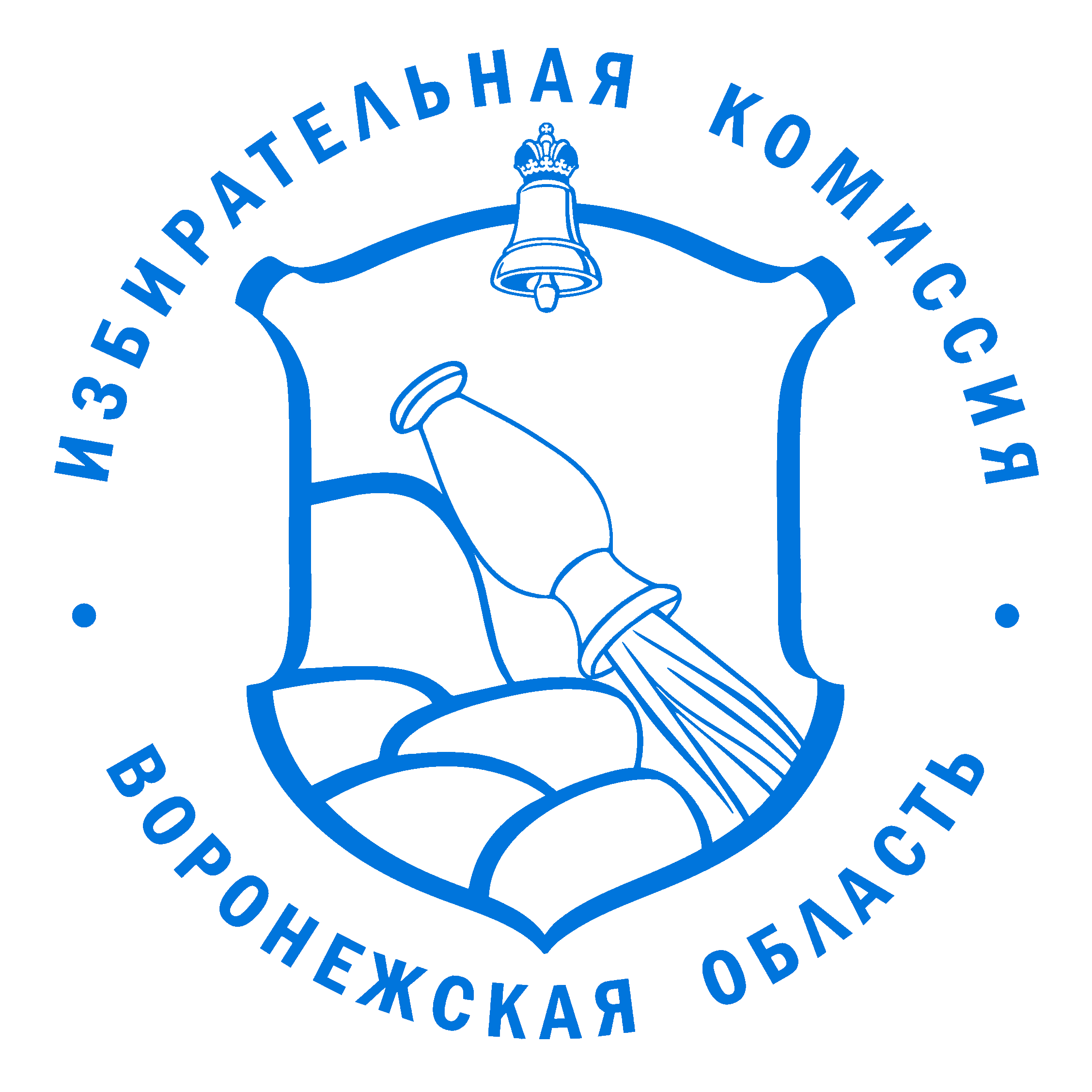 В чем ДЭГ лучше обычного голосования?
* - по состоянию на 01.01.2023
6
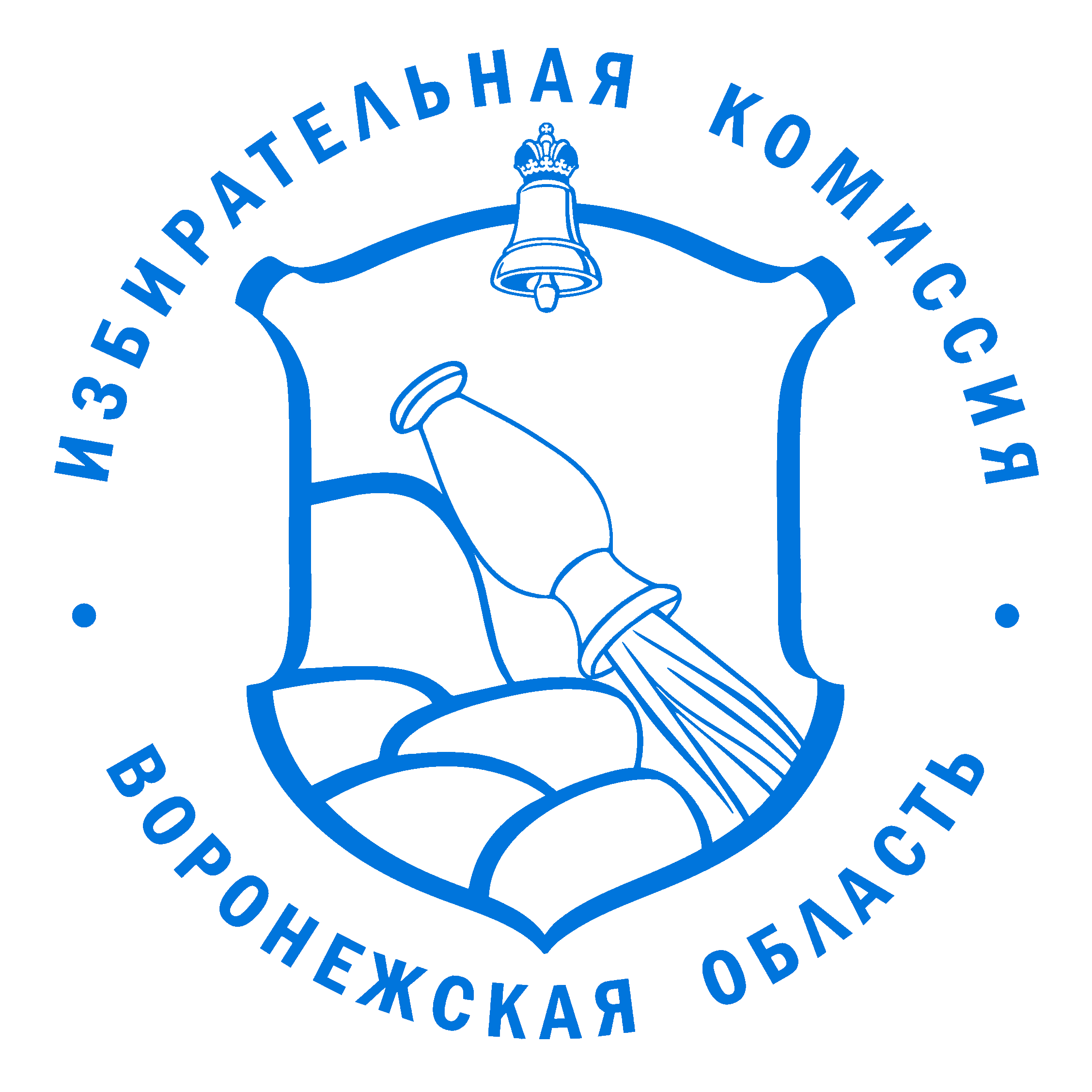 ДЭГ: надежность, безопасность, удобство
7
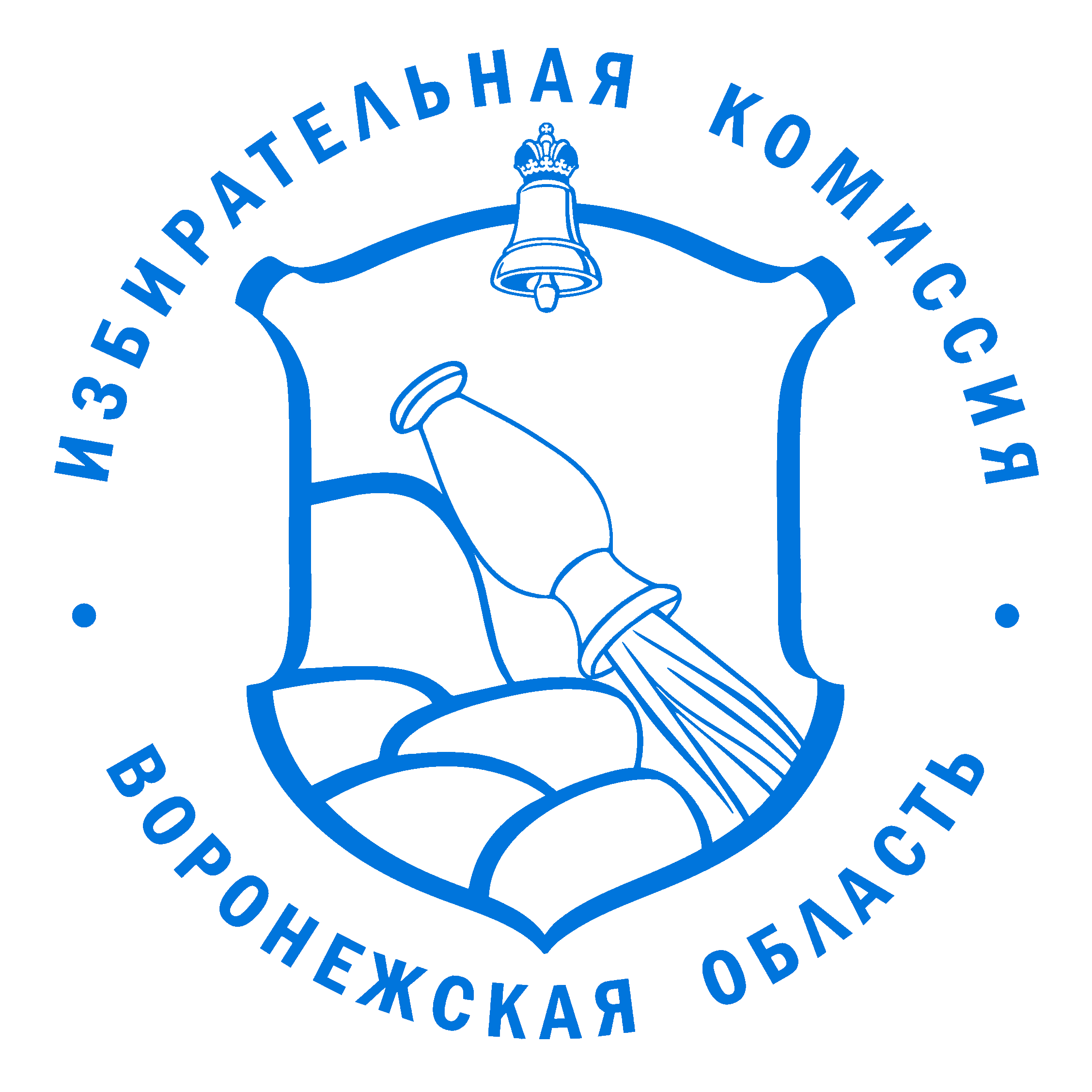 ДЭГ и Мобильный избиратель: основные различия
8